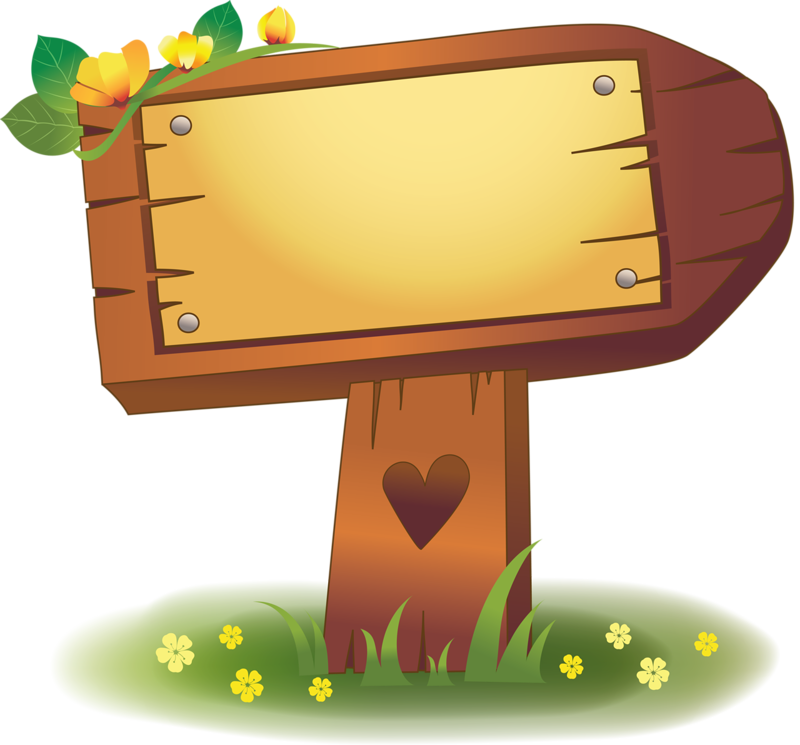 NHỔ CÀ RỐT
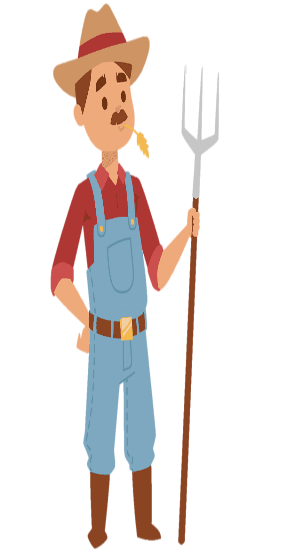 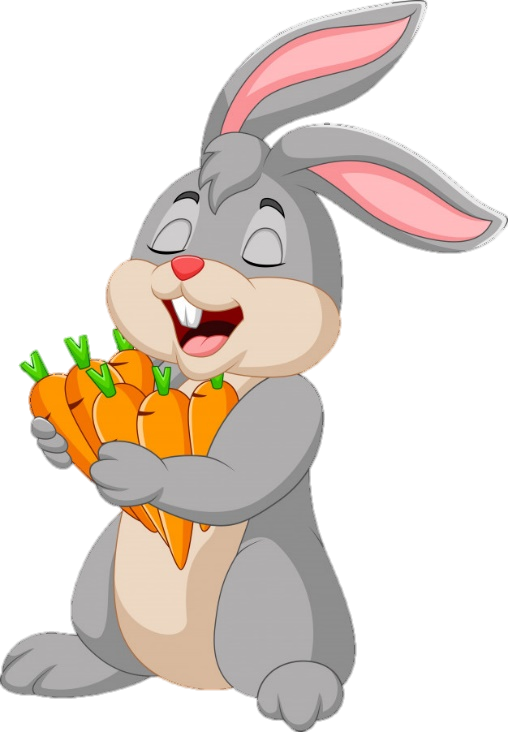 PLAY
2 x 1 =
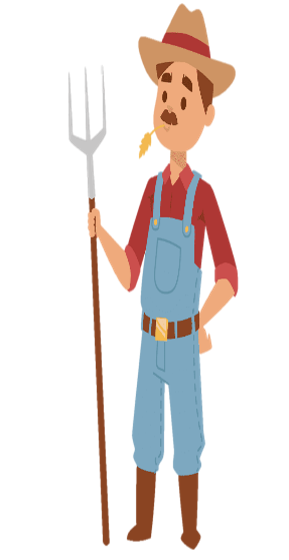 A : 2
C : 3
B : 1
D : 4
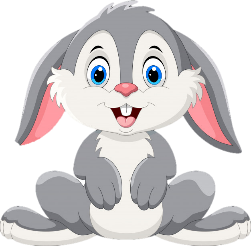 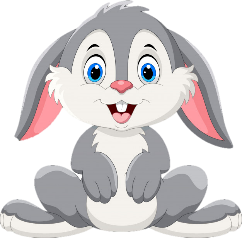 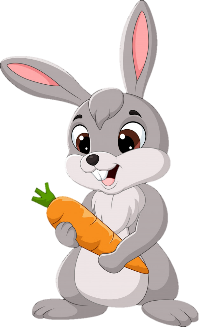 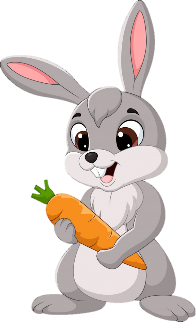 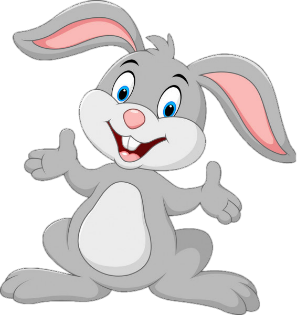 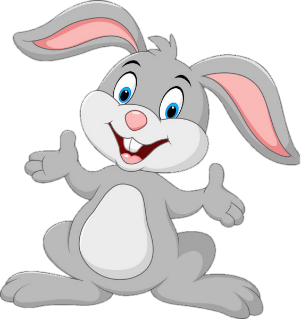 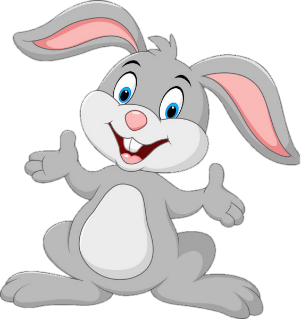 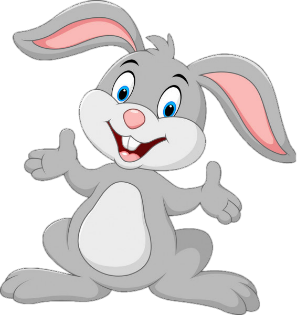 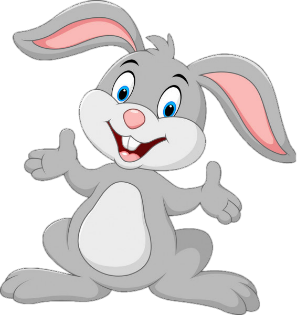 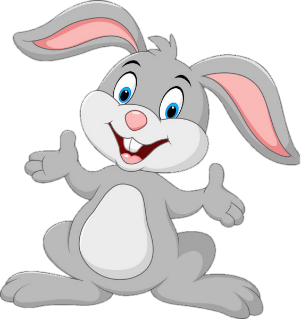 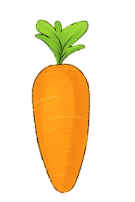 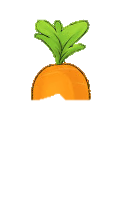 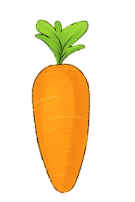 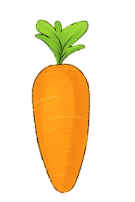 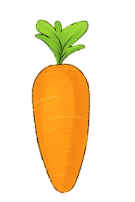 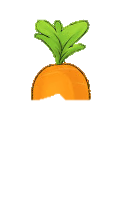 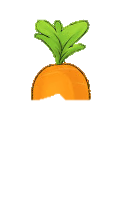 Tiếp
A
B
C
D
2 x 3 =
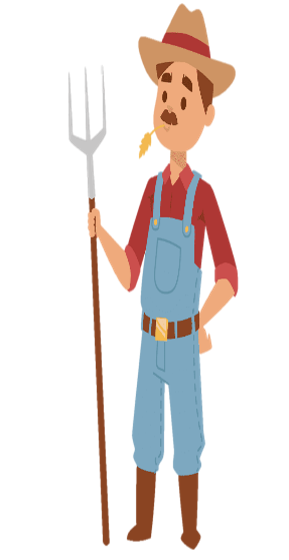 A : 2
C : 6
B : 4
D : 8
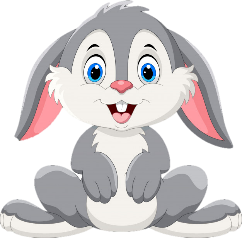 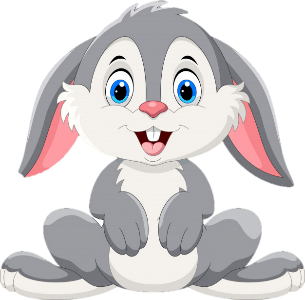 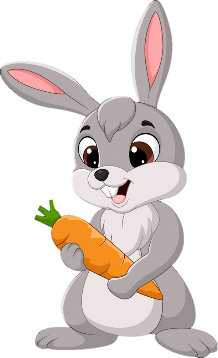 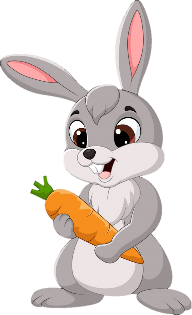 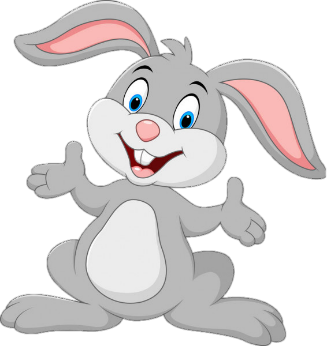 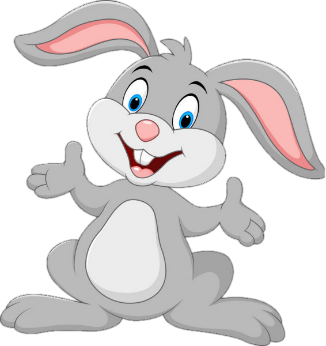 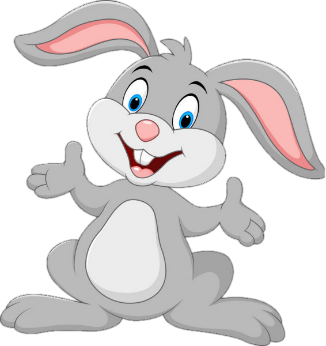 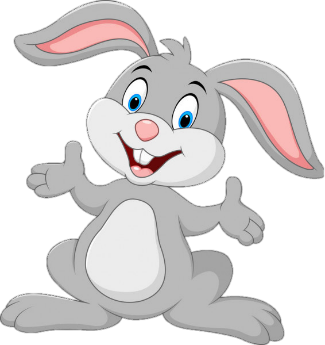 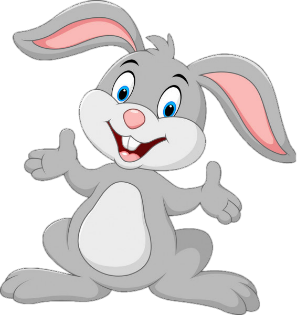 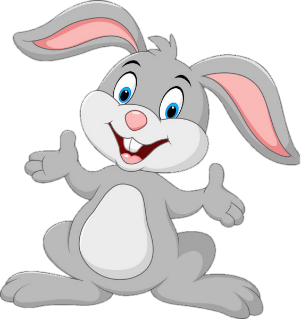 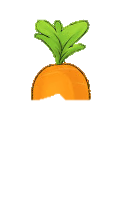 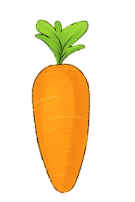 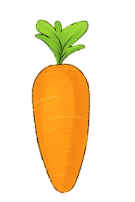 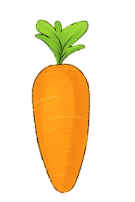 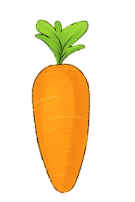 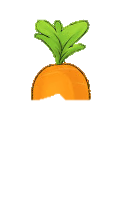 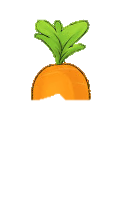 Tiếp
A
B
C
D
2 x 7 =
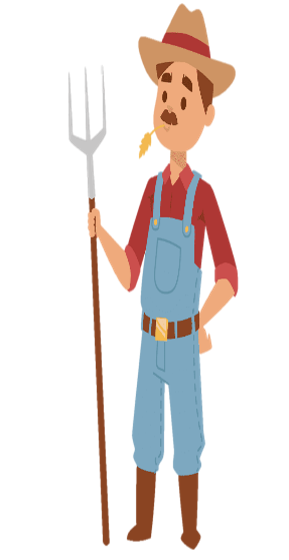 C : 16
A : 12
D : 18
B : 14
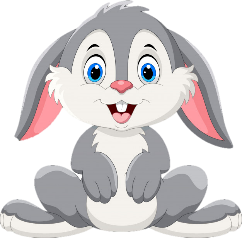 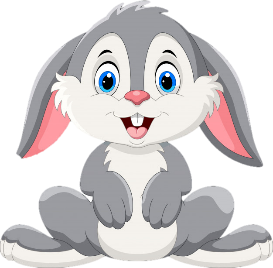 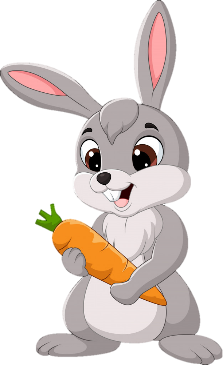 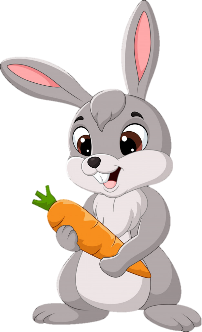 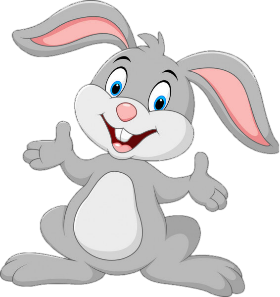 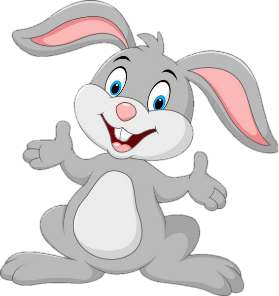 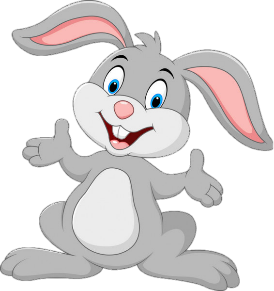 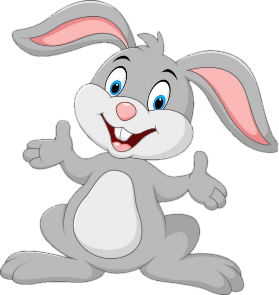 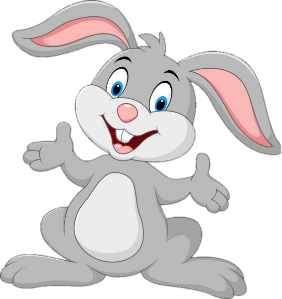 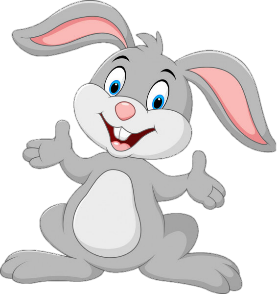 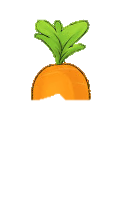 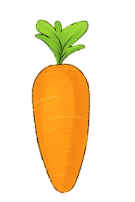 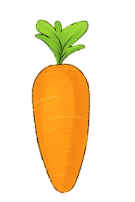 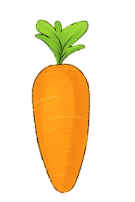 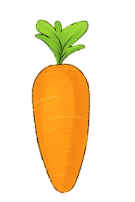 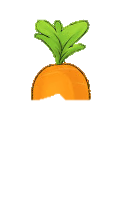 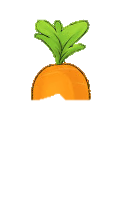 Tiếp
A
B
C
D
2 x 5 =
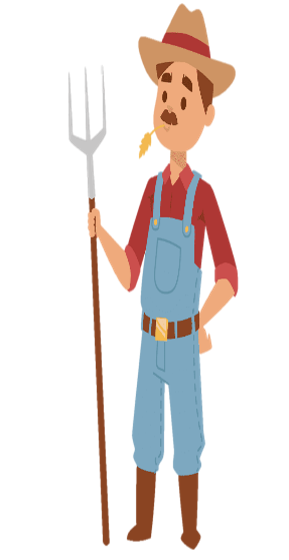 A : 8
C : 20
B : 12
D : 10
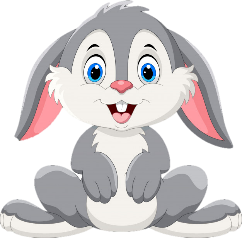 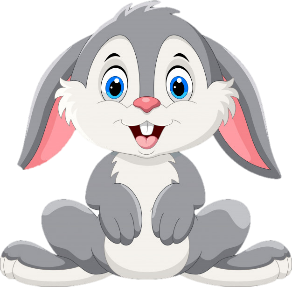 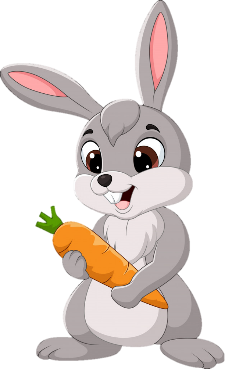 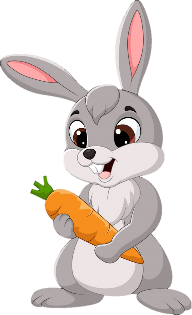 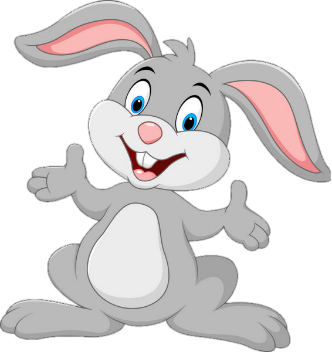 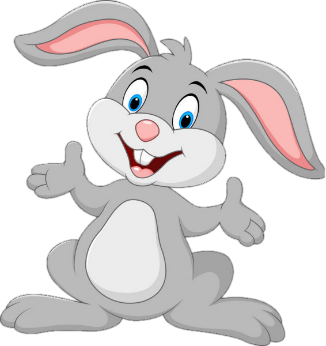 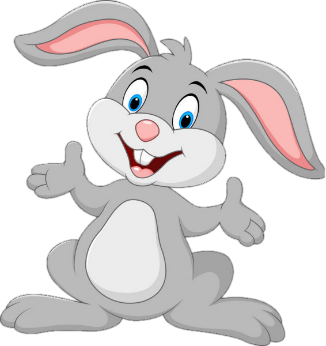 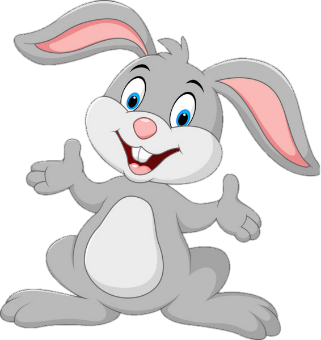 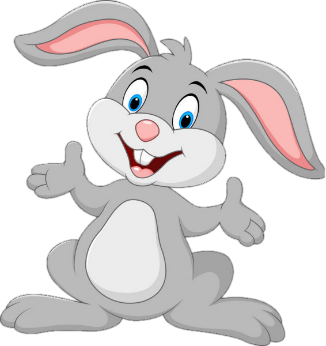 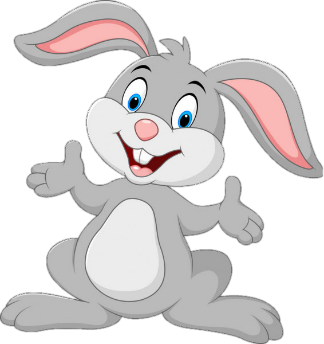 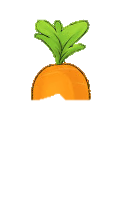 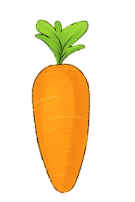 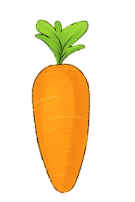 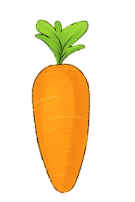 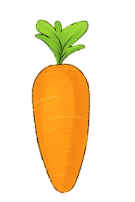 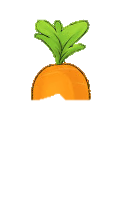 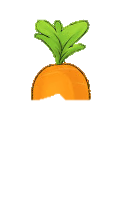 Tiếp
A
B
C
D
2 x 2 =
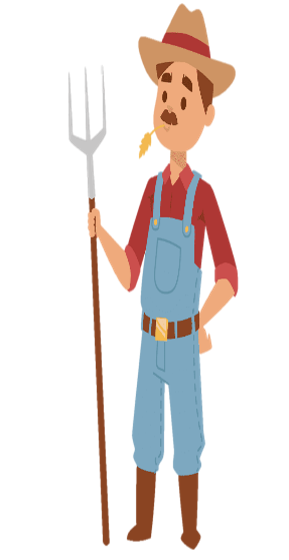 C : 16
A : 8
D : 14
B : 4
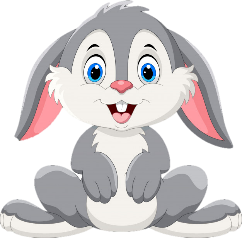 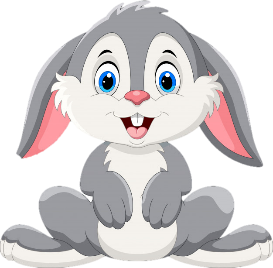 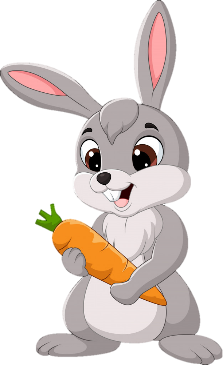 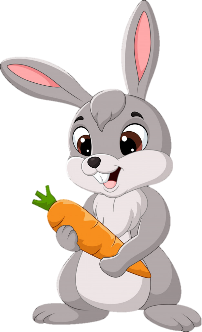 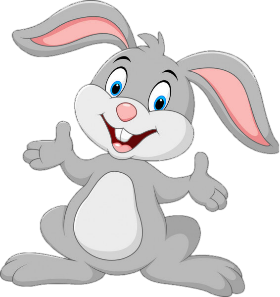 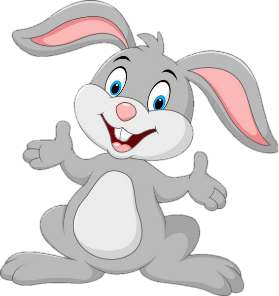 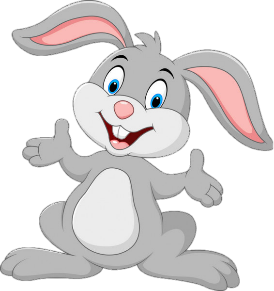 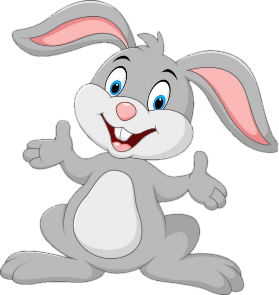 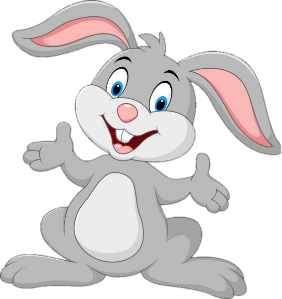 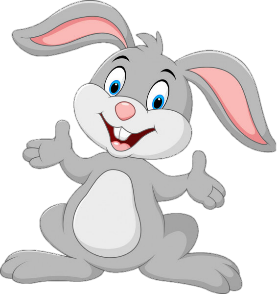 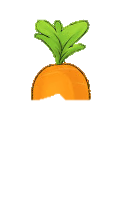 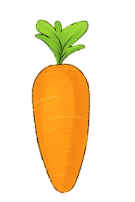 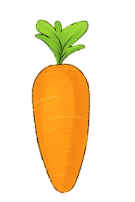 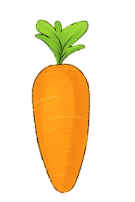 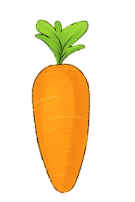 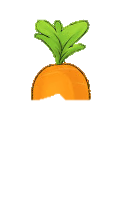 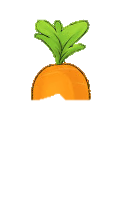 Tiếp
A
B
C
D
2 x 6 =
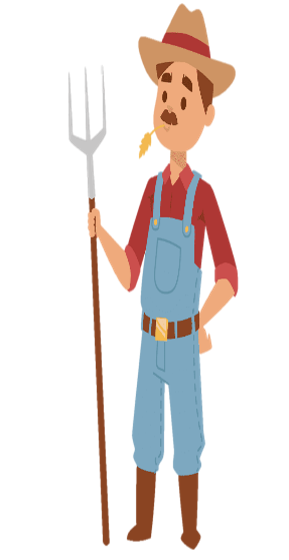 A : 8
C : 12
B : 10
D : 14
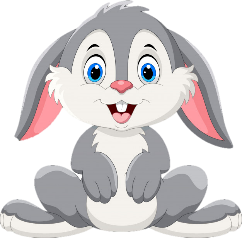 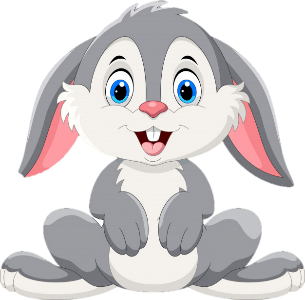 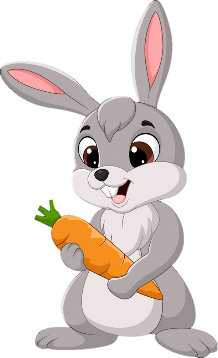 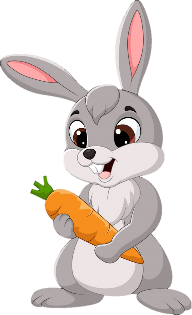 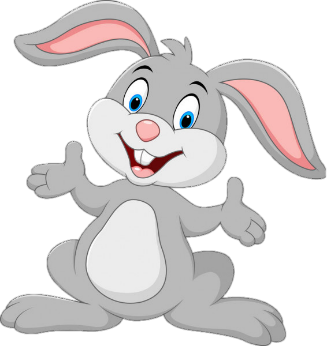 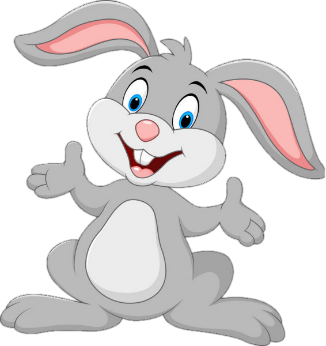 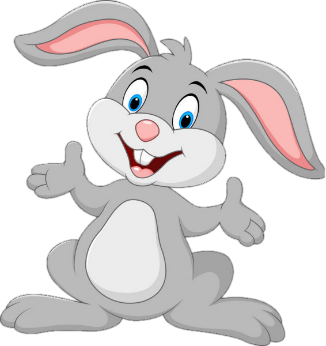 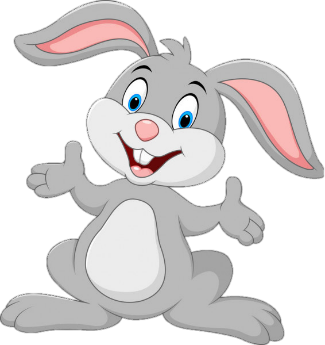 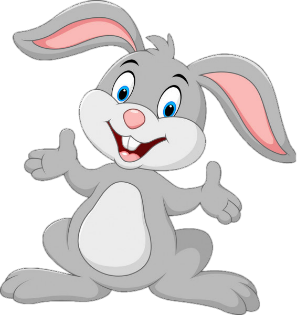 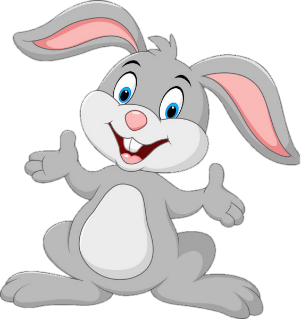 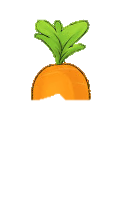 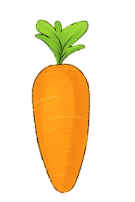 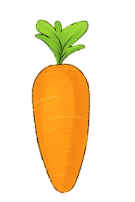 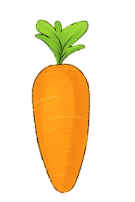 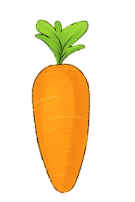 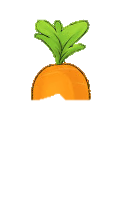 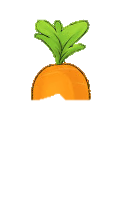 Tiếp
A
B
C
D
2 x 4 =
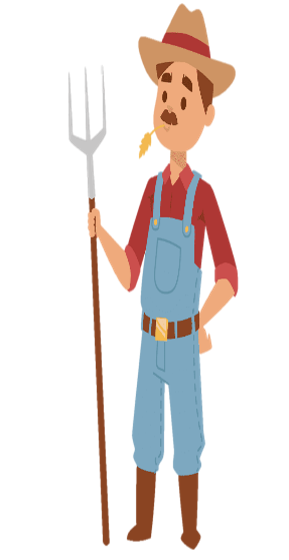 A : 2
C : 6
B : 4
D : 8
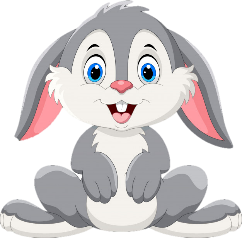 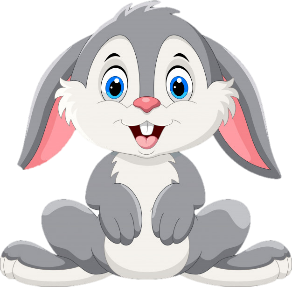 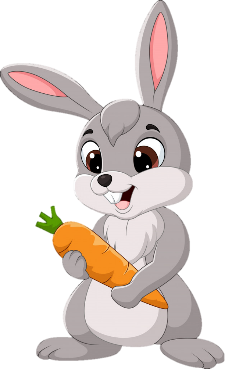 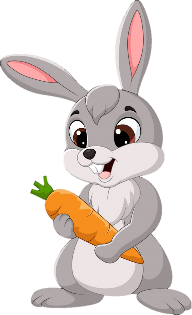 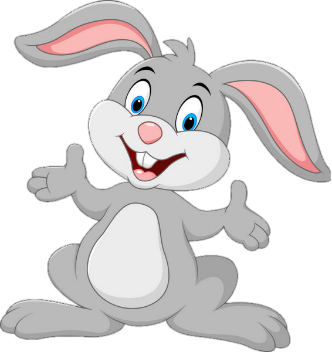 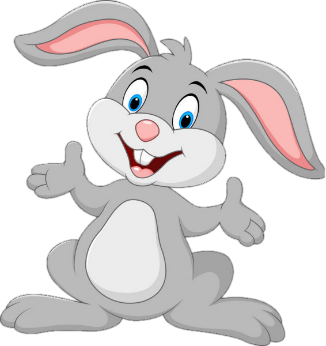 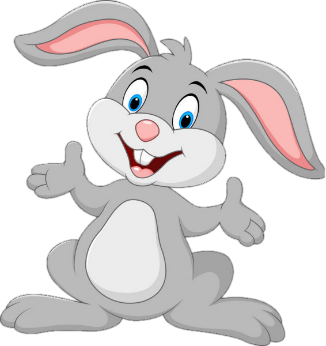 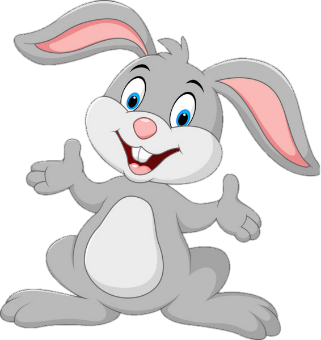 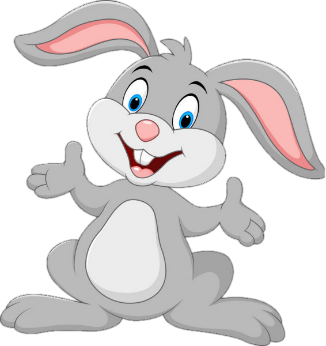 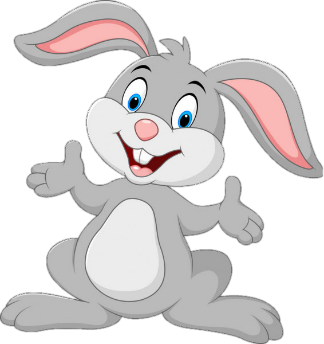 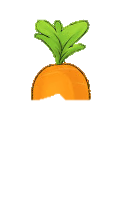 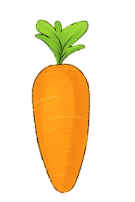 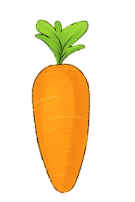 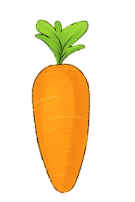 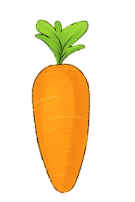 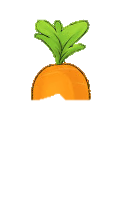 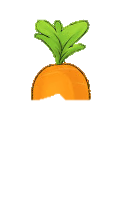 Tiếp
A
B
C
D
2 x 1 =
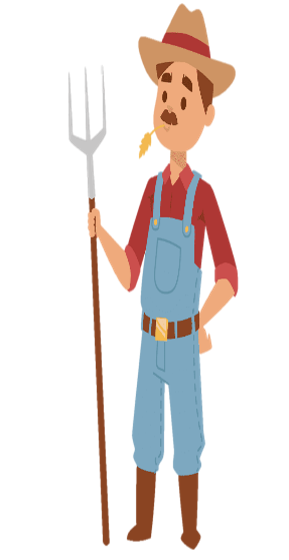 A : 2
C : 3
B : 1
D : 4
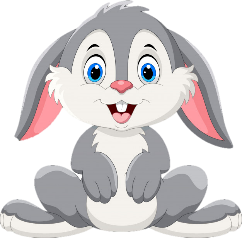 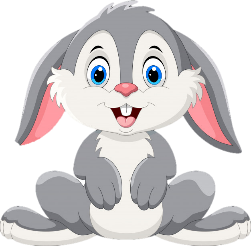 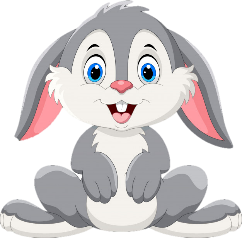 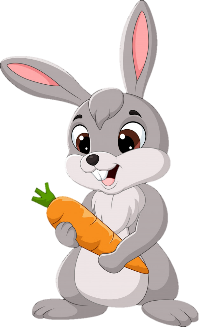 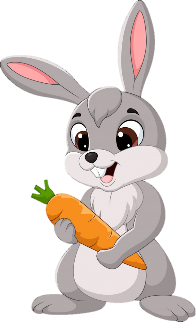 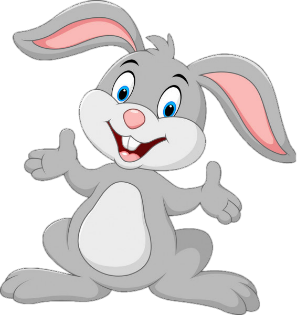 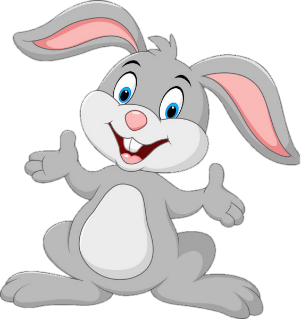 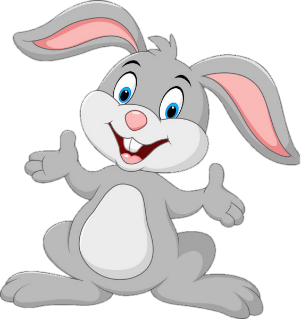 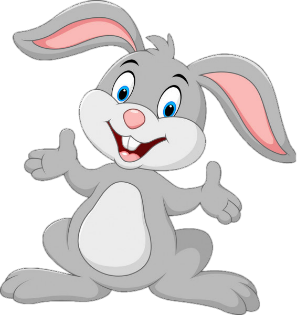 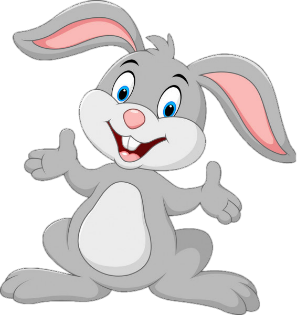 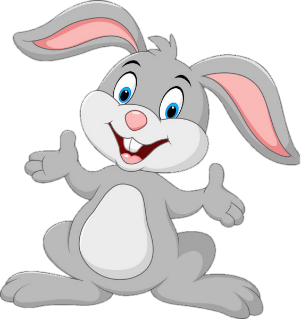 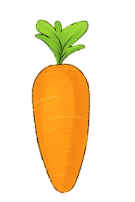 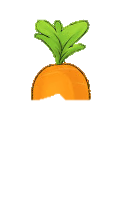 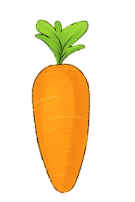 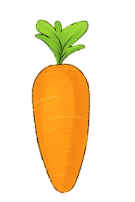 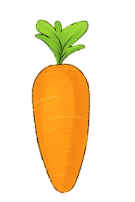 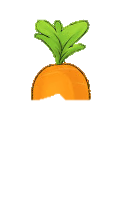 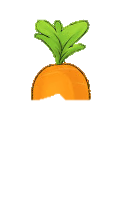 End
A
B
C
D